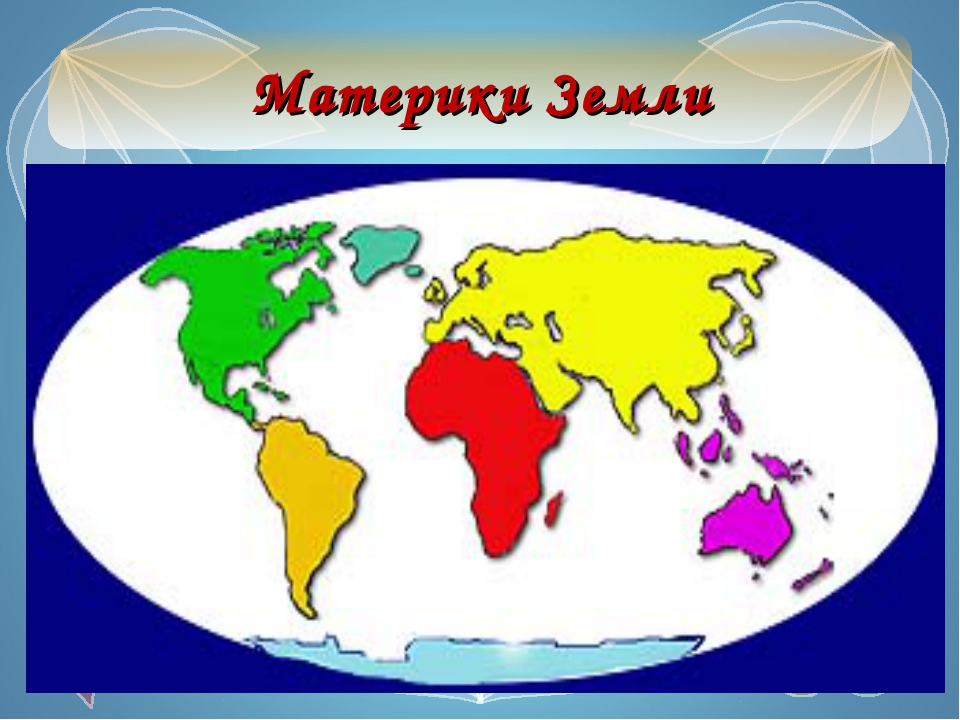 Подготовила : воспитатель Иванова О.В.
Подготовила : воспитатель  Иванова О.В.
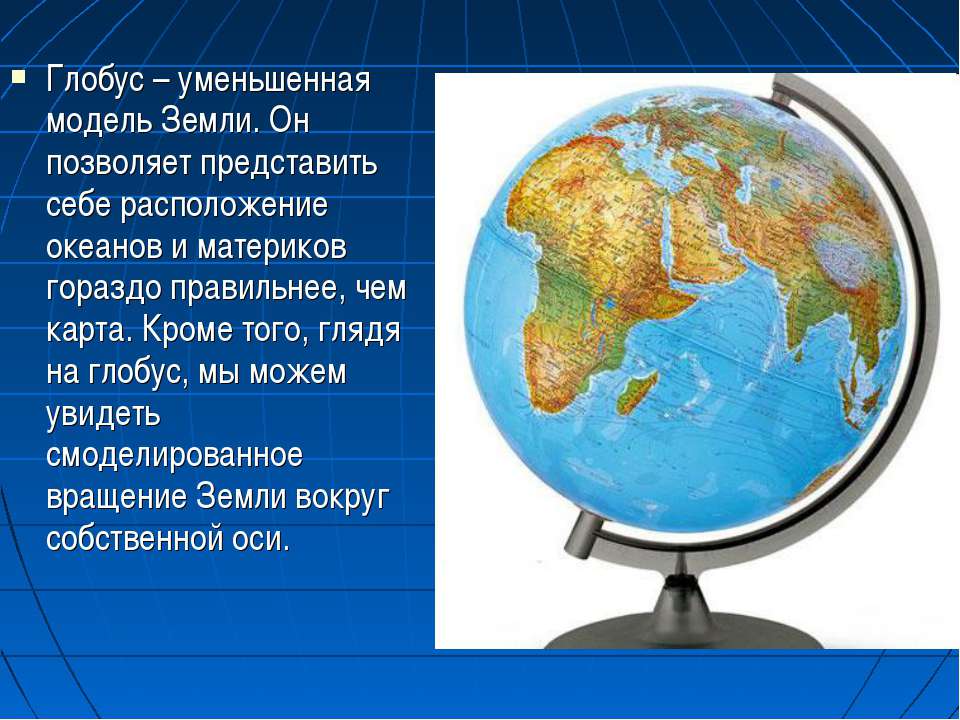 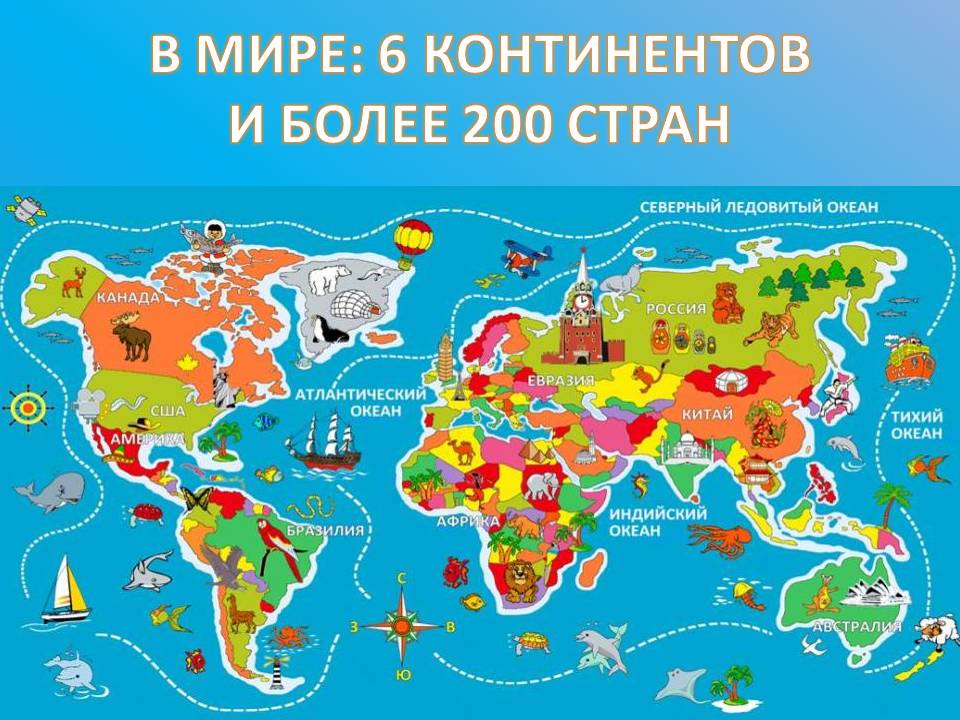 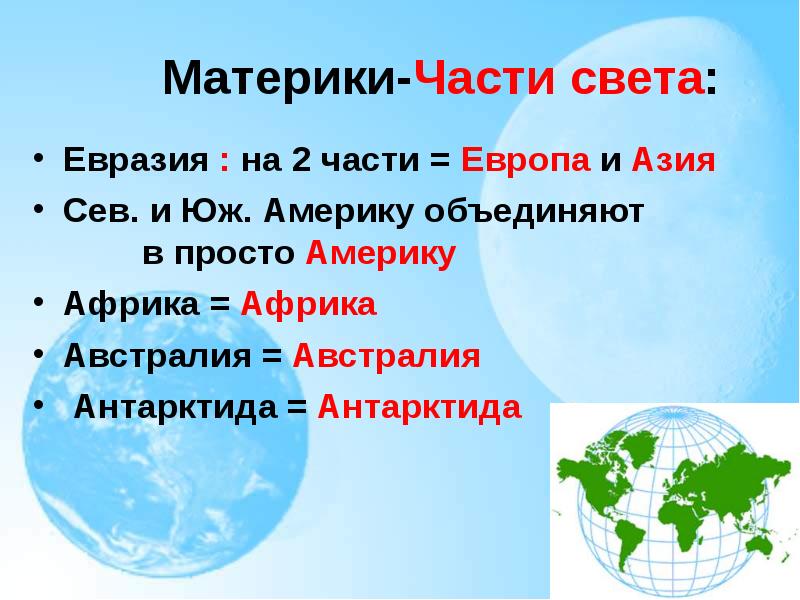 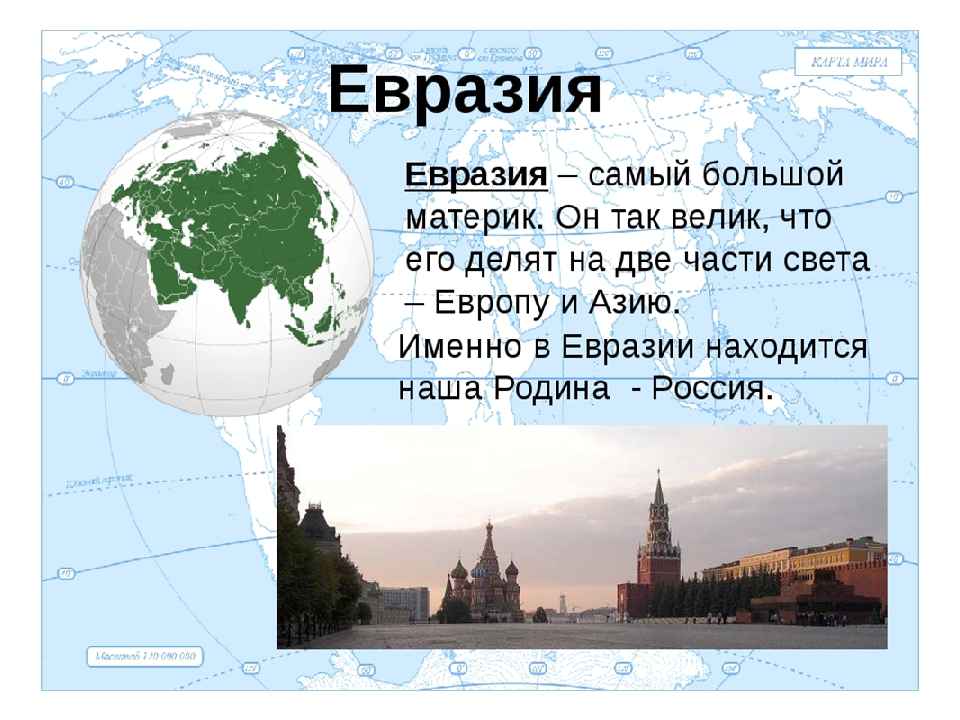 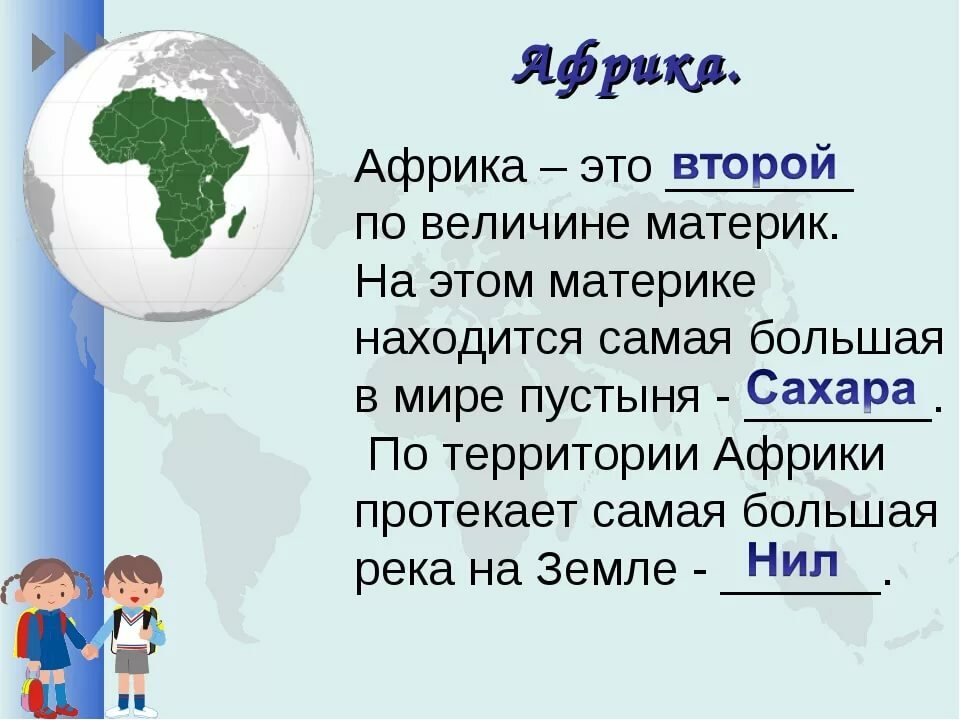 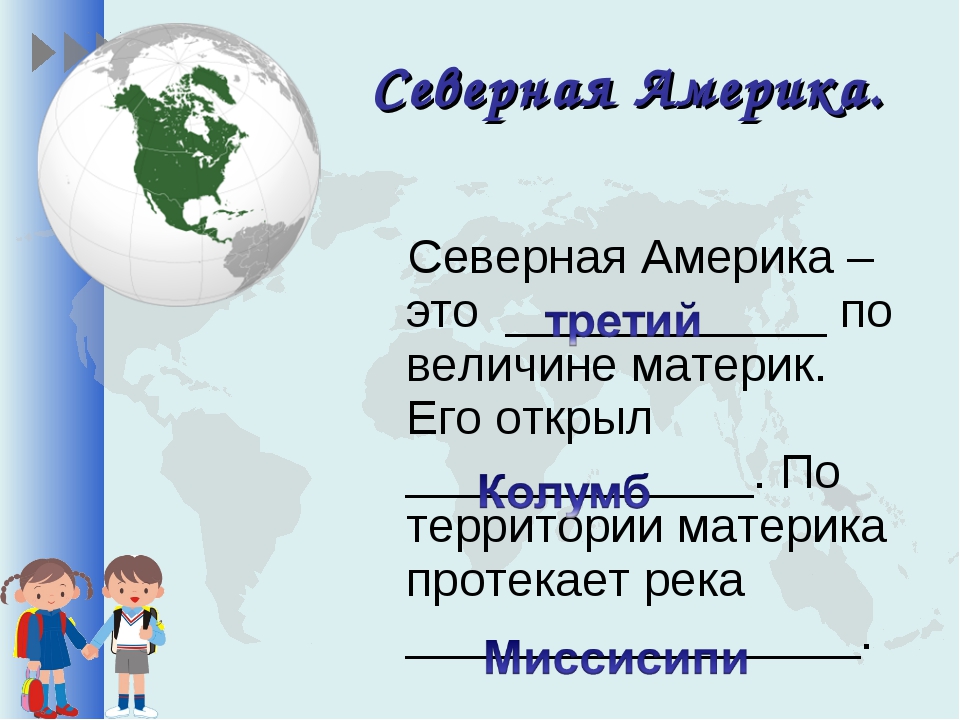 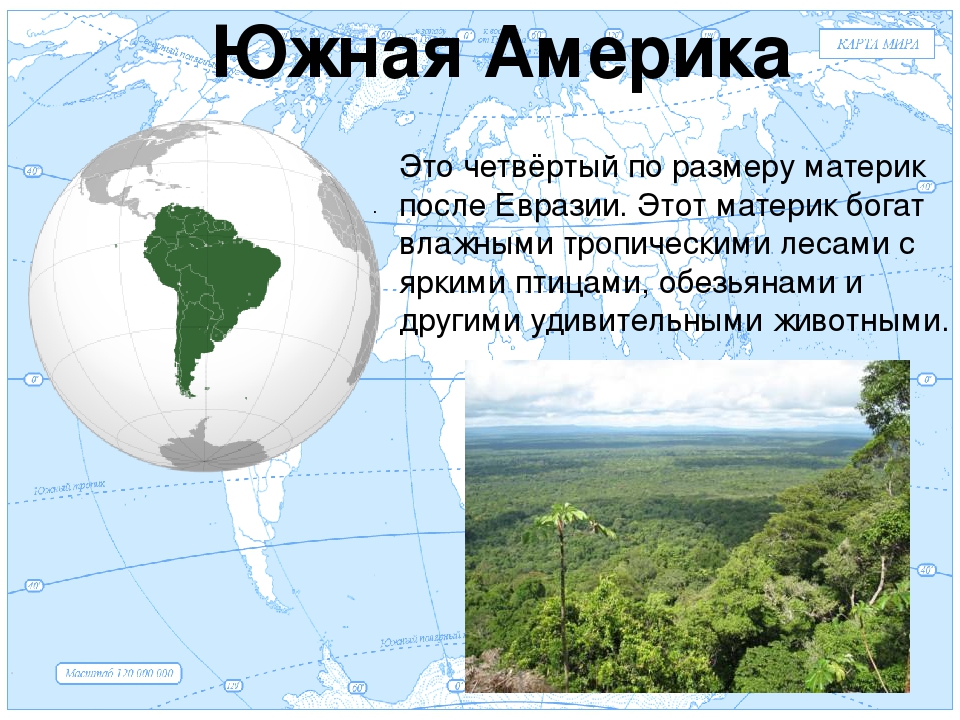 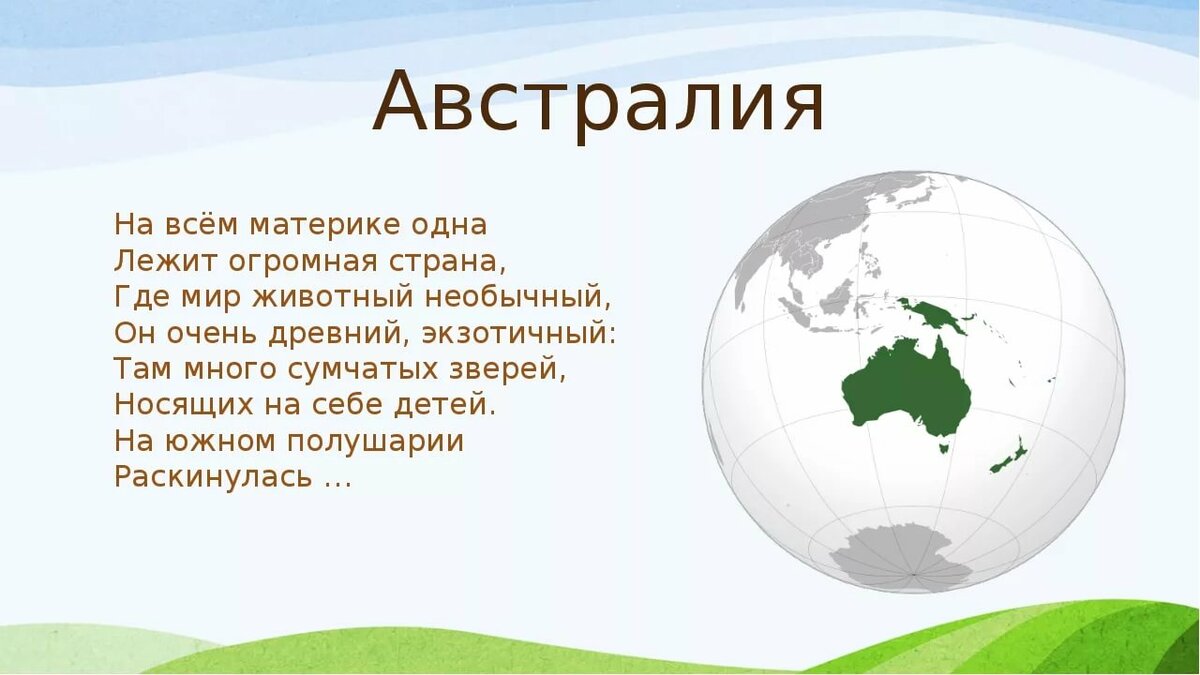 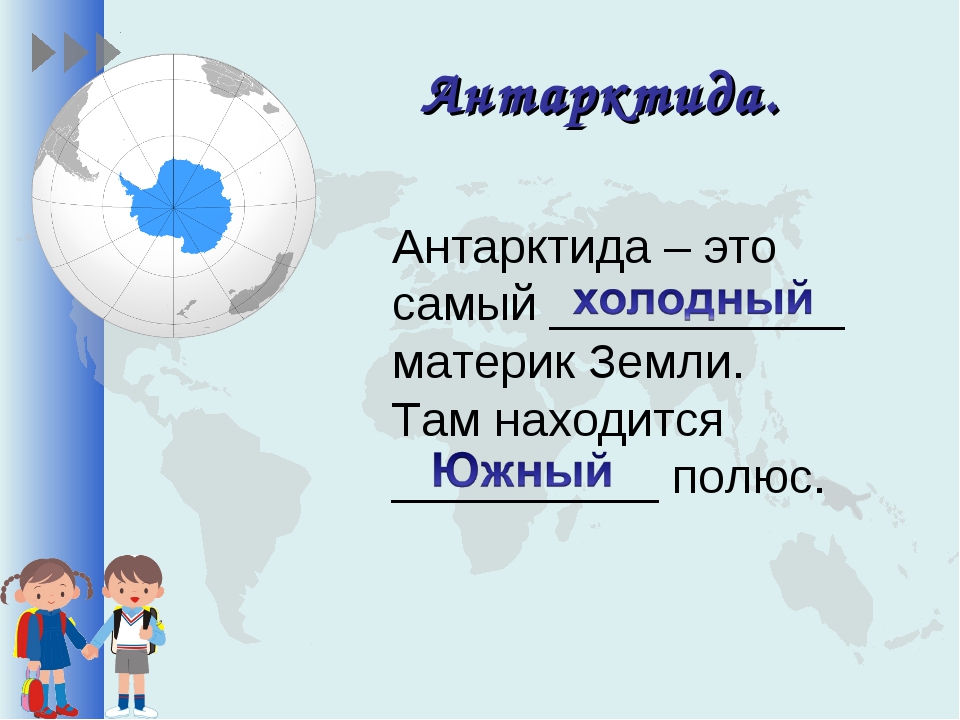 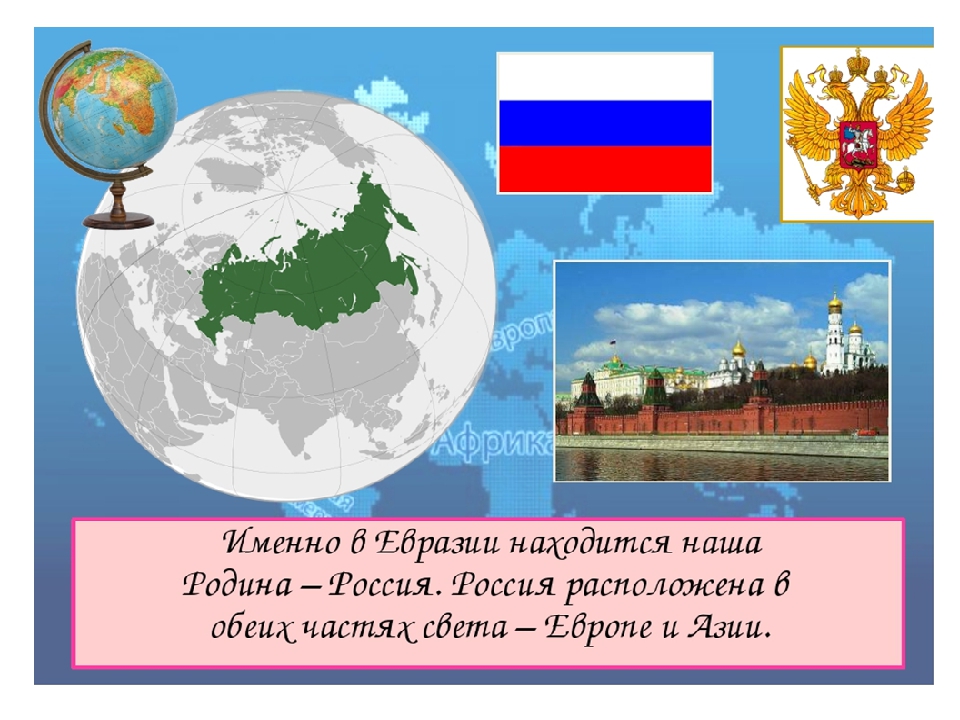 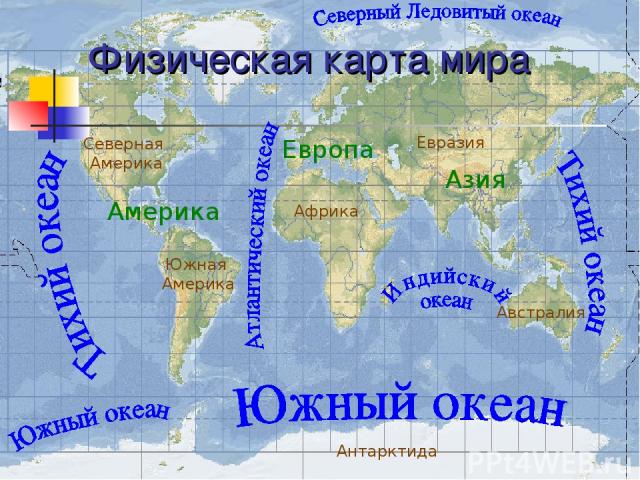